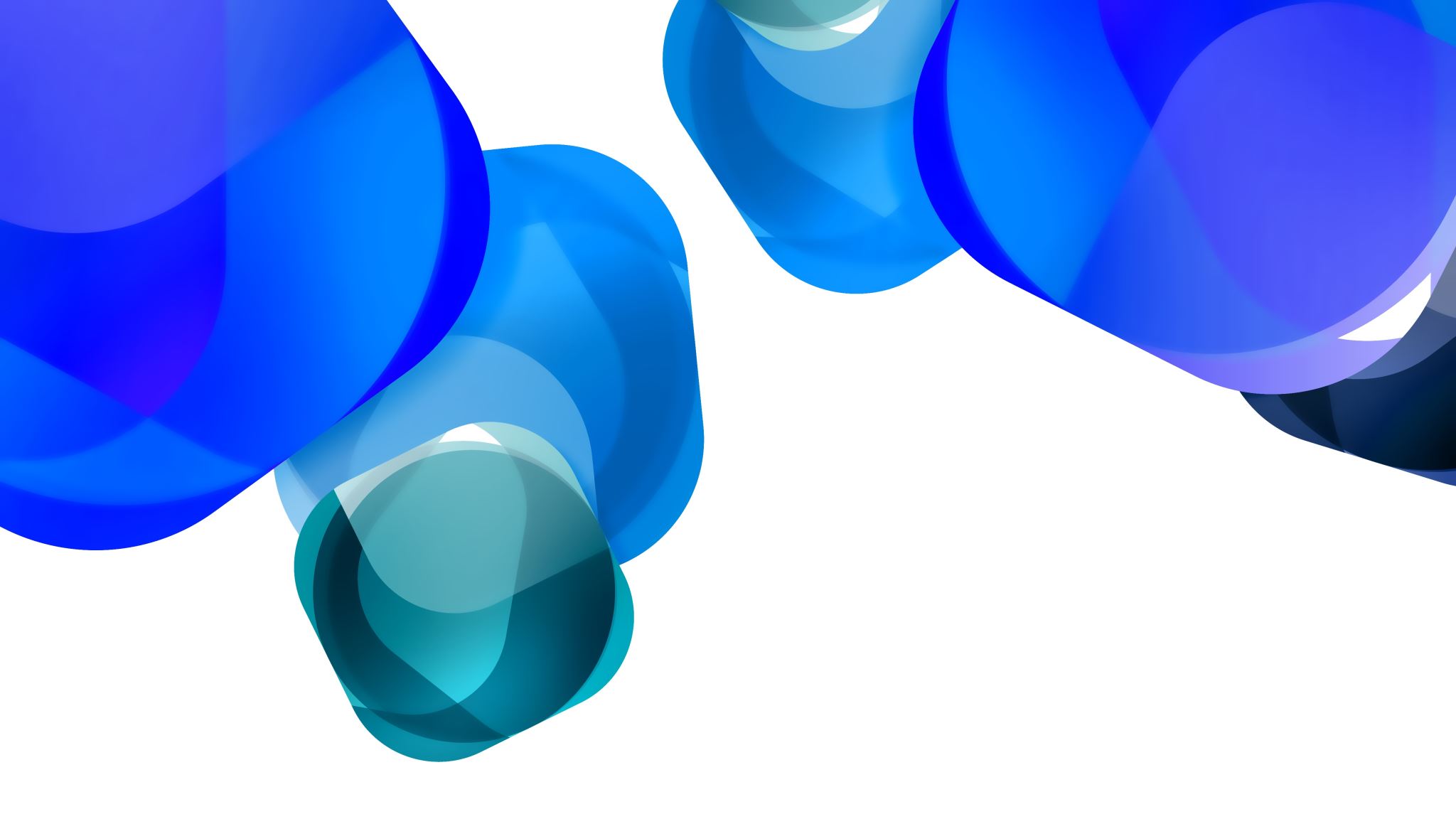 DENÍK ANNY FRANKOVÉ
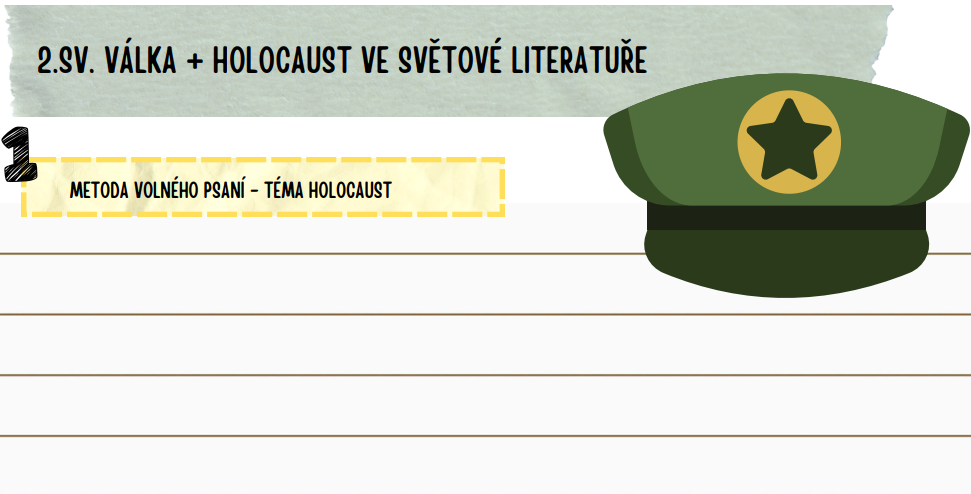 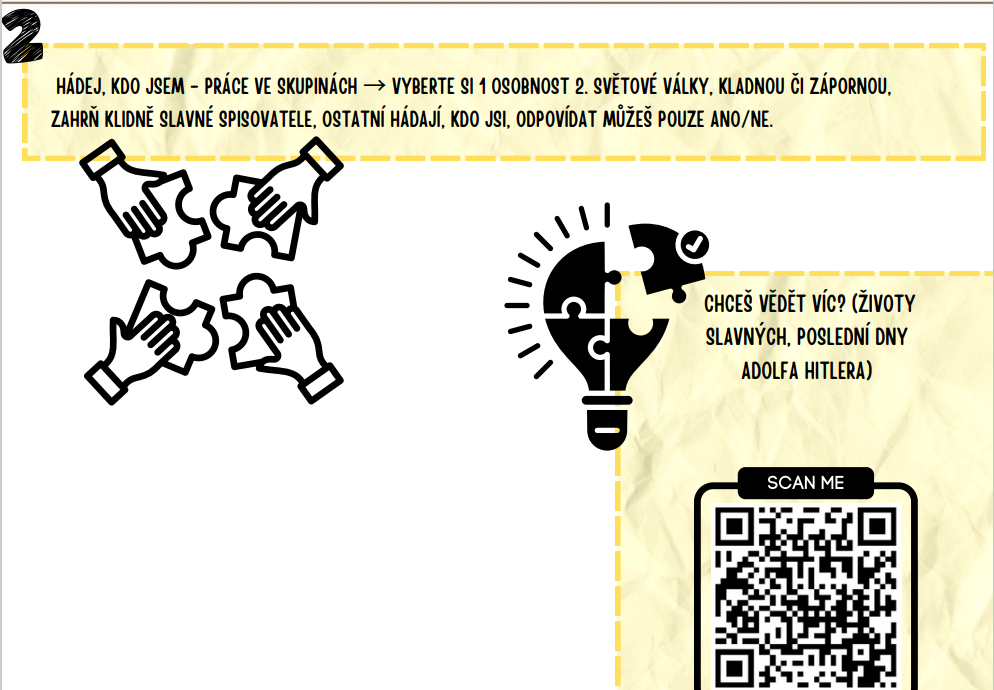 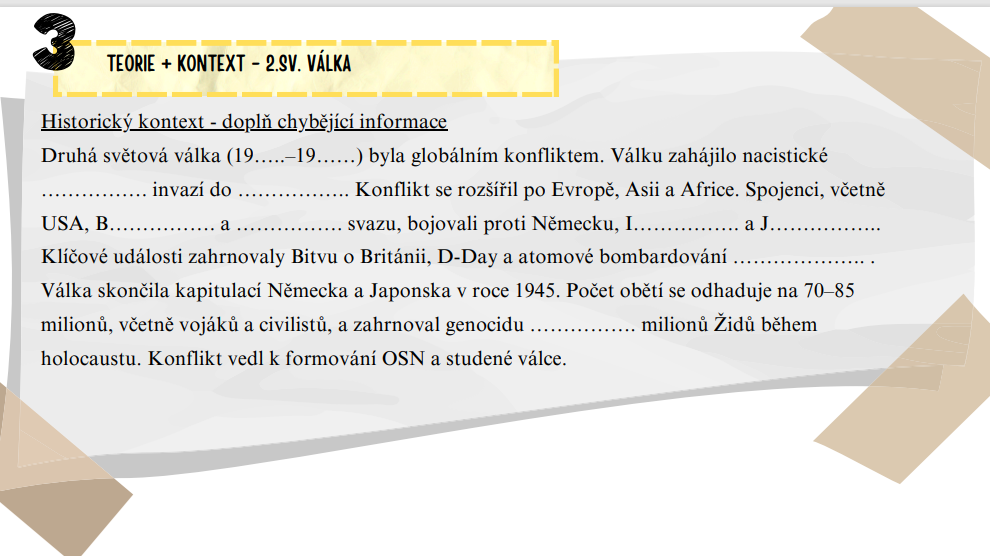 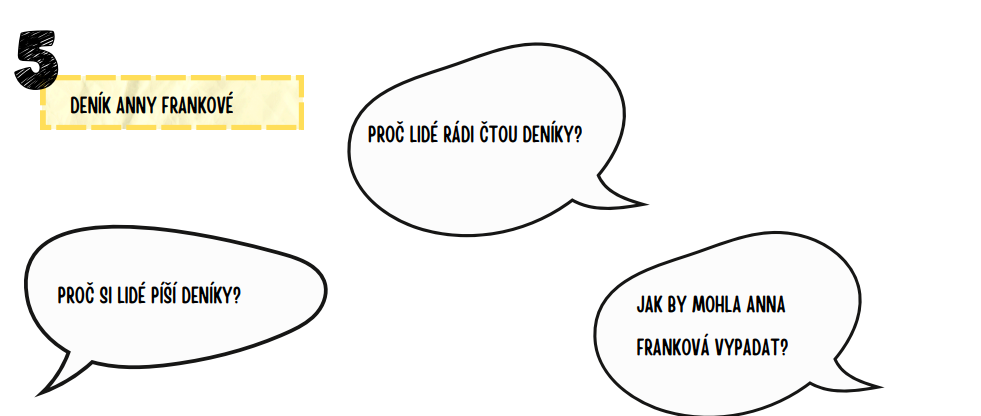 PRACOVNÍ LIST
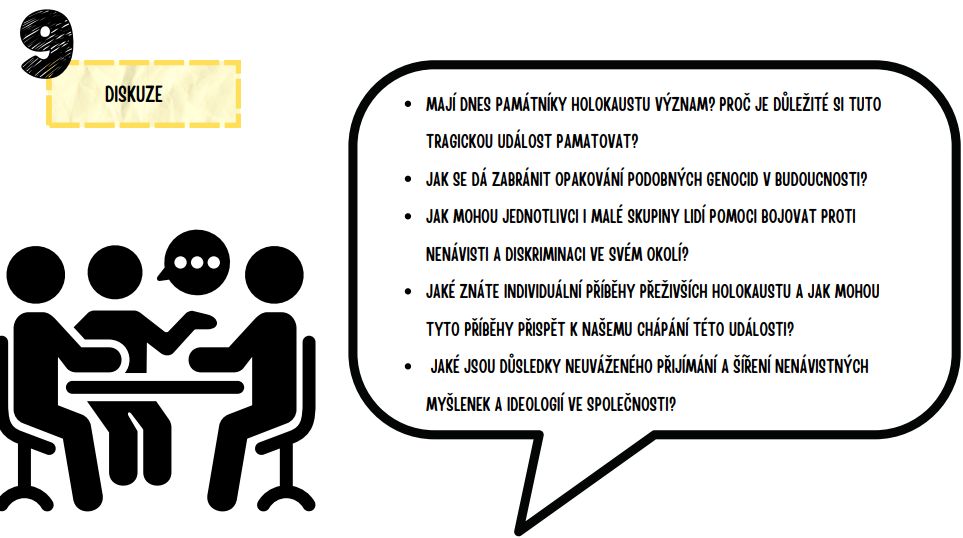